This presentation is for use with
“Lesson Plan: Selecting HWTS Options” 
in the Household Water Treatment and Safe Storage (HWTS) Trainer Manual
Available at resources.cawst.org
Selecting HWTS Options
2018
June
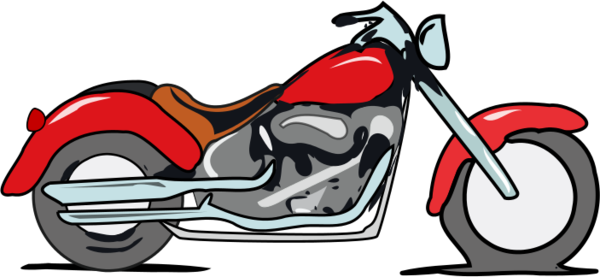 Imagine You’re Purchasing a New Motorcycle…
What criteria would you use to decide which one to buy?
4
Learning Outcomes
List criteria to consider when selecting HWTS options
Explain why different user groups prioritize different criteria
Suggest a process for selecting HWTS options for a given scenario
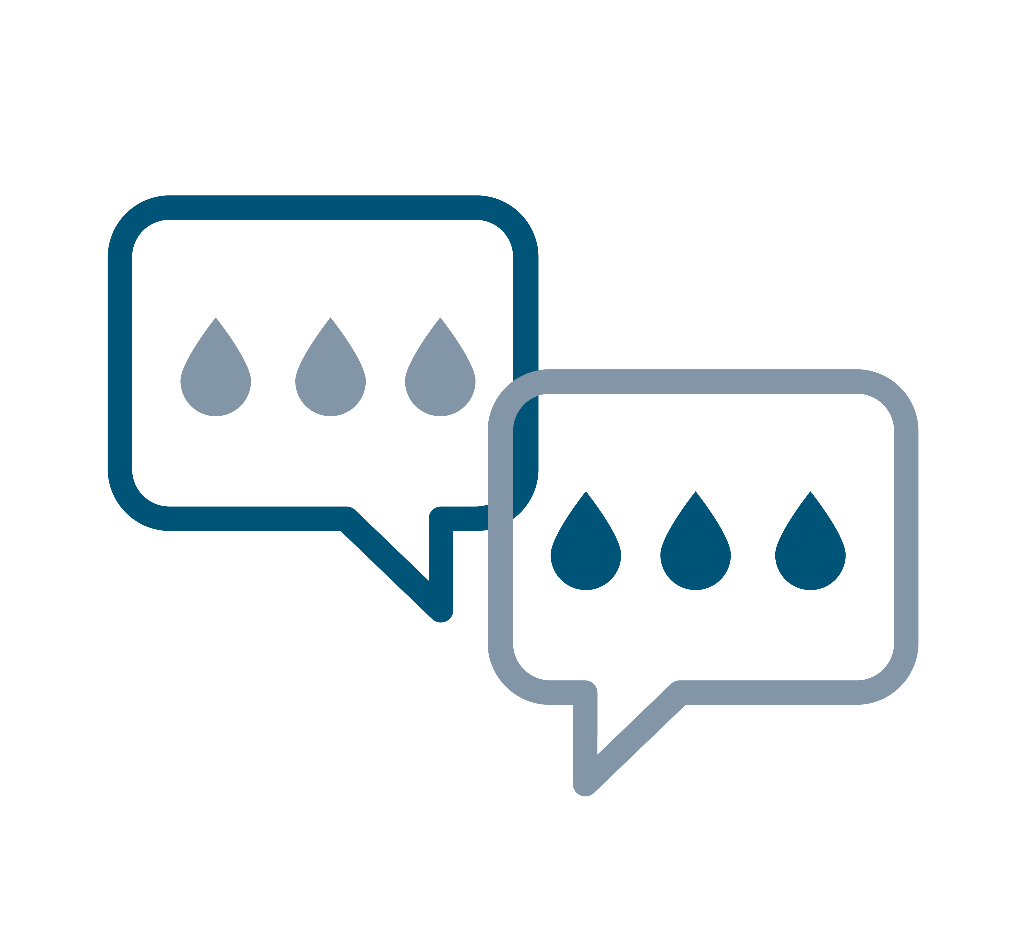 Discuss in Pairs
What criteria should you consider when selecting HWTS options?
What process have you used in the past? 
What process would you use in the future?
Would your approach differ depending on whether you were selecting HWTS options for personal or business use?
6
Criteria for HWTS Selection
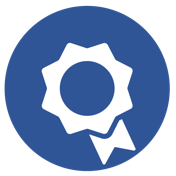 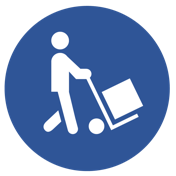 Feasibility
Performance
Is the system practical and available in this region?
Does it produce an appropriate quantity and quality of water?
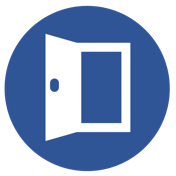 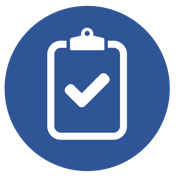 Ease of Use
Acceptability
Are operation and maintenance requirements reasonable?
Does the system fit with users’ expectations, norms, and preferences?
7
There is no single best way to select HWTS options.
Image Source: CAWST
8
Suggested Process
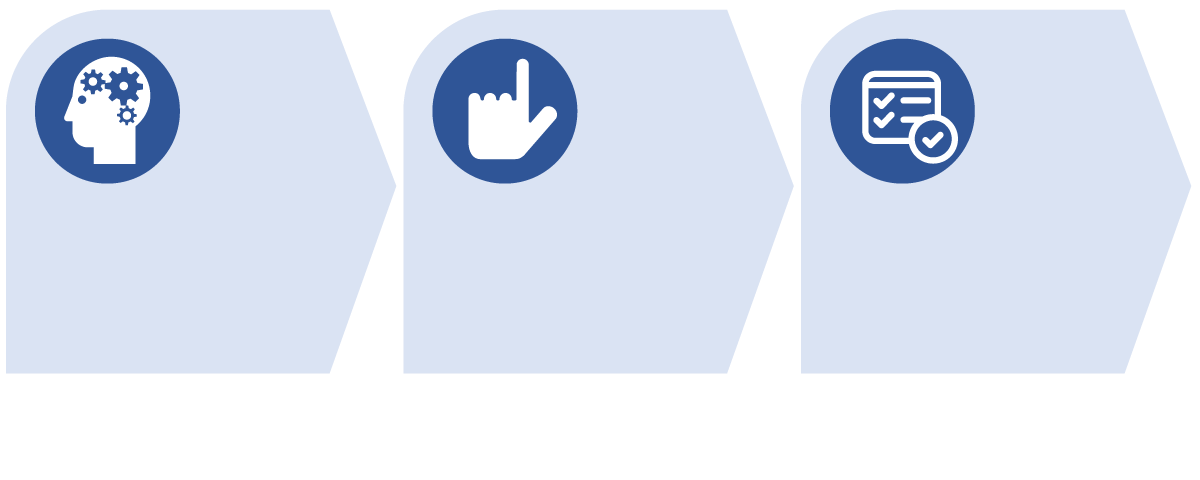 Understand
Select
Test
Your goal
Available options
Your users
Try out selected options
Make final selection
Criteria
Short-list
9
Understand
Your goal
What are the goals of the program or business?
What are the goals of the community?
Available options
Local markets, national markets, imports
Low-tech options (boiling, sedimentation)
Users and context
Household visits, focus groups, observation, water quality testing
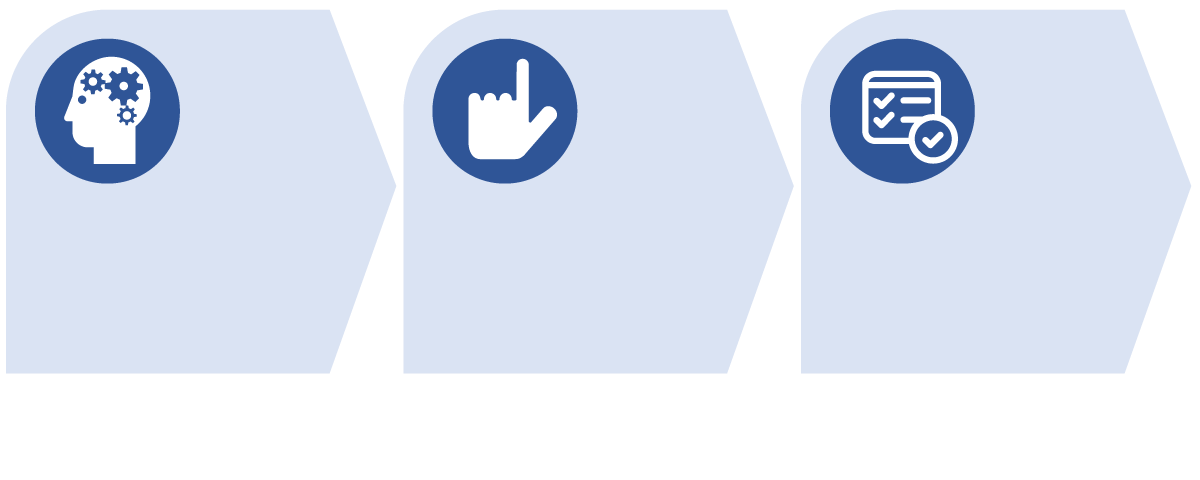 10
Select
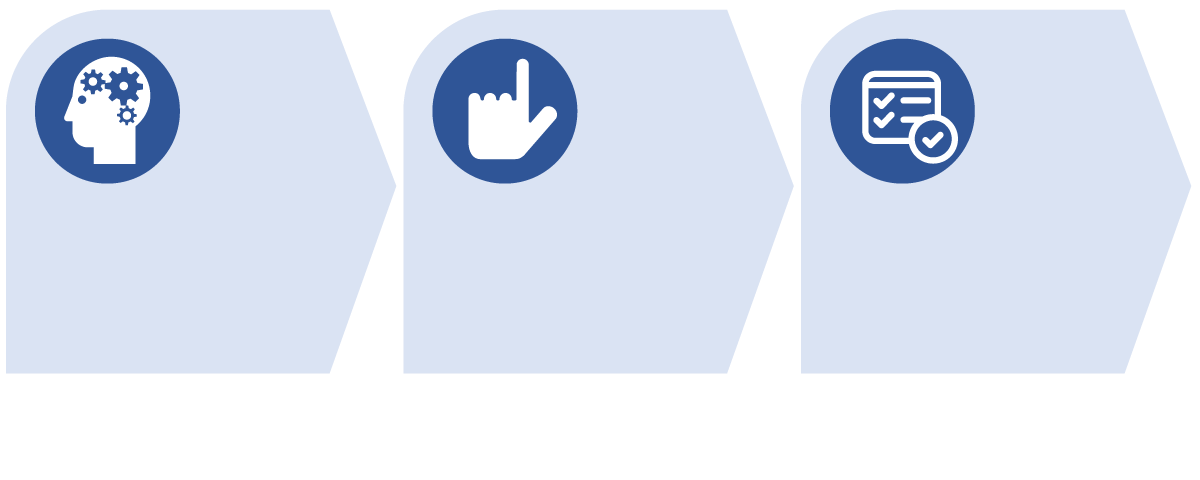 Criteria
Create a list of the criteria that matter most to users.
Short-list
Research and assess how well options meet the criteria.
Use information from community members, CAWST fact sheets, WHO scheme results, local government, businesses, and NGOs in your region.
11
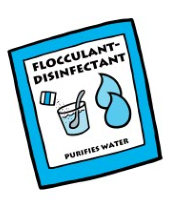 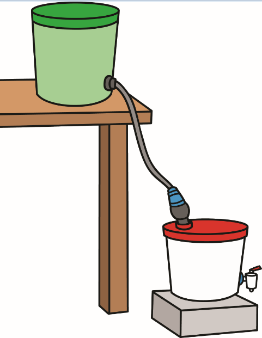 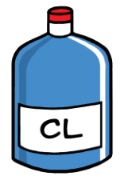 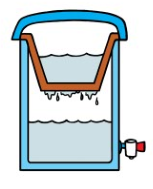 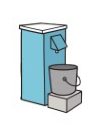 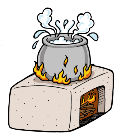 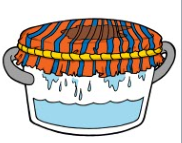 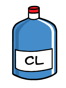 [Speaker Notes: Example of a way to prioritize: 
Matrix/ Weighted Matrix Scoring]
Ranking Lines
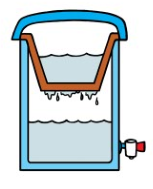 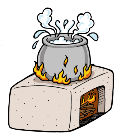 LOW
HIGH
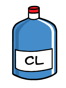 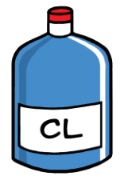 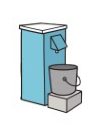 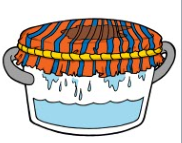 13
[Speaker Notes: Example of a way to prioritize: 
Ranking lines]
Test
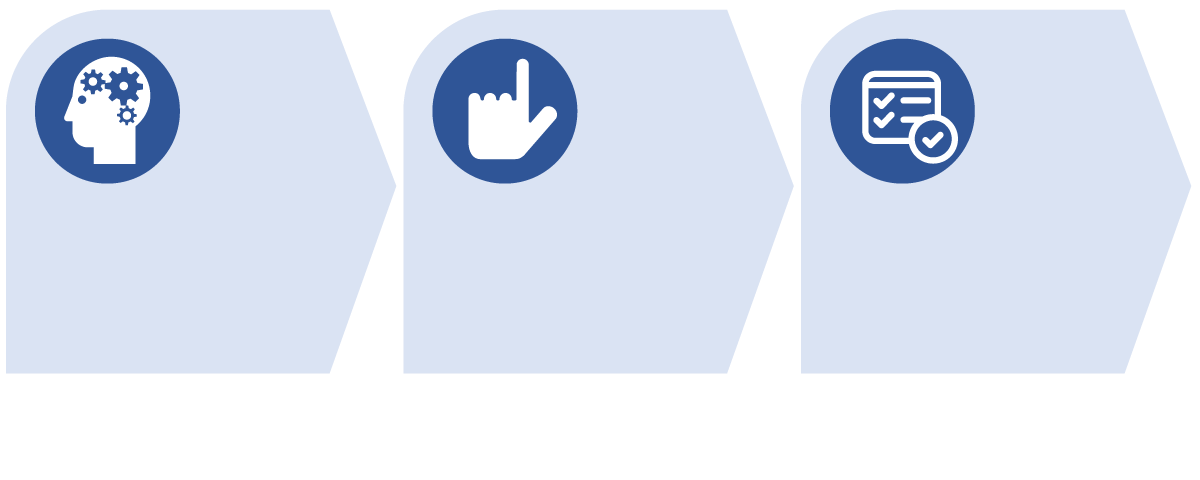 Try out short-listed options
Test in people’s homes.
Train households to use them.
Collect feedback.
Choose HWTS system(s)
Use feedback and observations to select the most appropriate options.
You may select more than one system.
14
Detailed Scenario
Trainer: If you choose to use a detailed scenario instead of the four scenarios provided on the handout, use this section to add slides providing photos and other information about your scenario.
15
Scenarios:Group Work
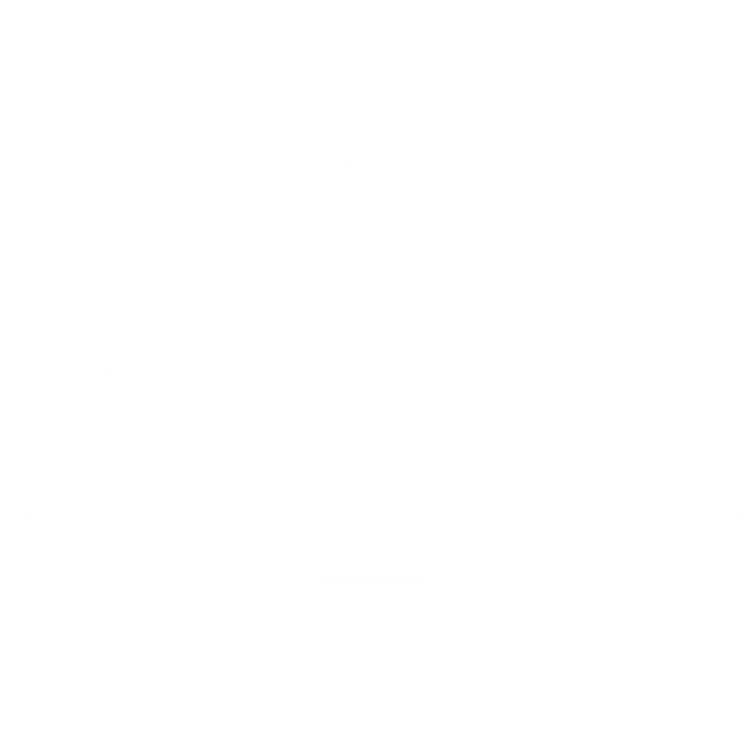 16
[Speaker Notes: What steps would you take to select the best option(s) for your scenario?
Which criteria might be most important to your users?
Which HWTS options might be appropriate?  (Consider multi-barrier approach)
What assumptions did you make or what additional information do you need to answer the above questions?]
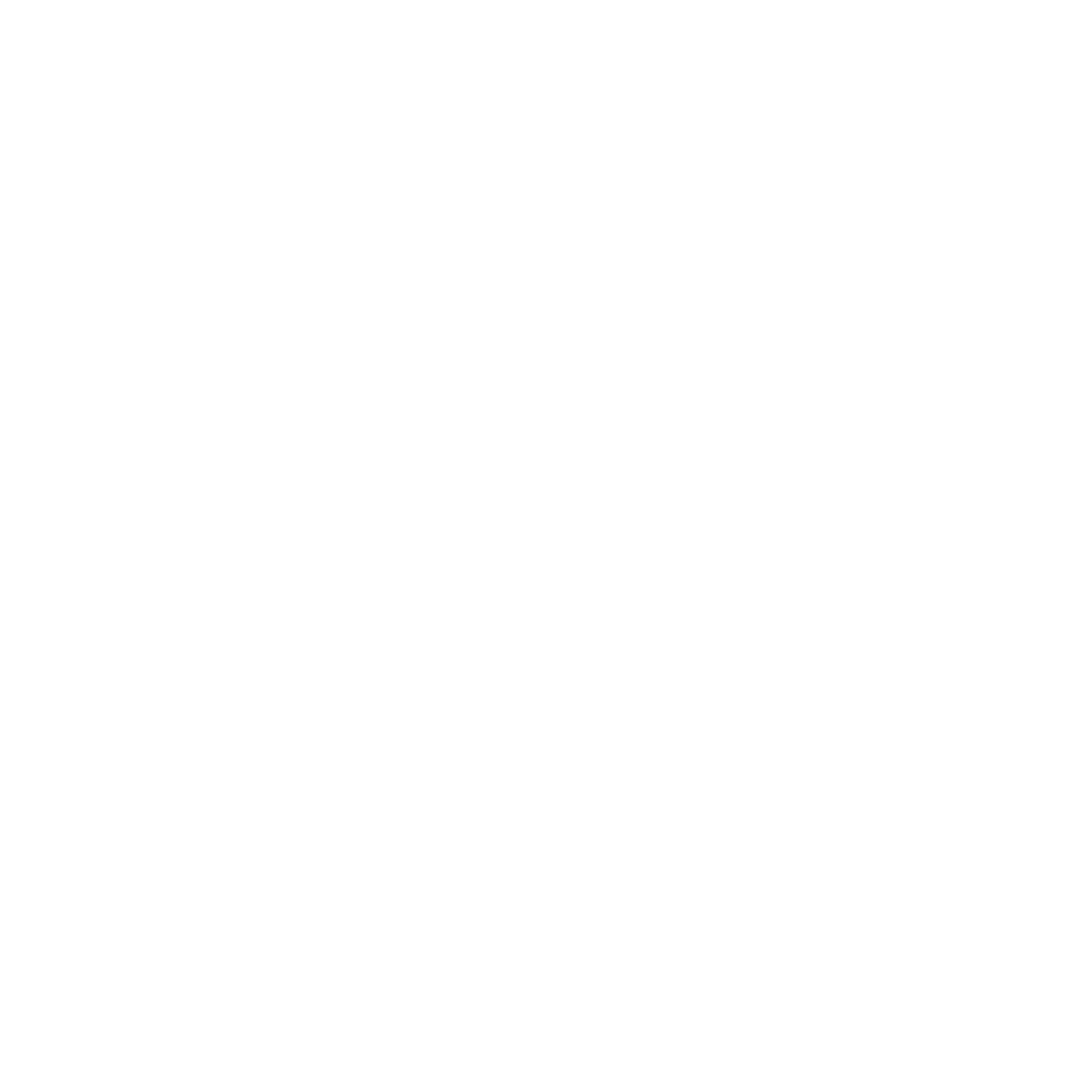 Review (workbook)
Review the selection criteria and process in your workbook. Add notes if helpful.
Discuss and record any new ideas you will take away from this lesson or from your scenario.
Discuss any questions you still have about HWTS selection.
17